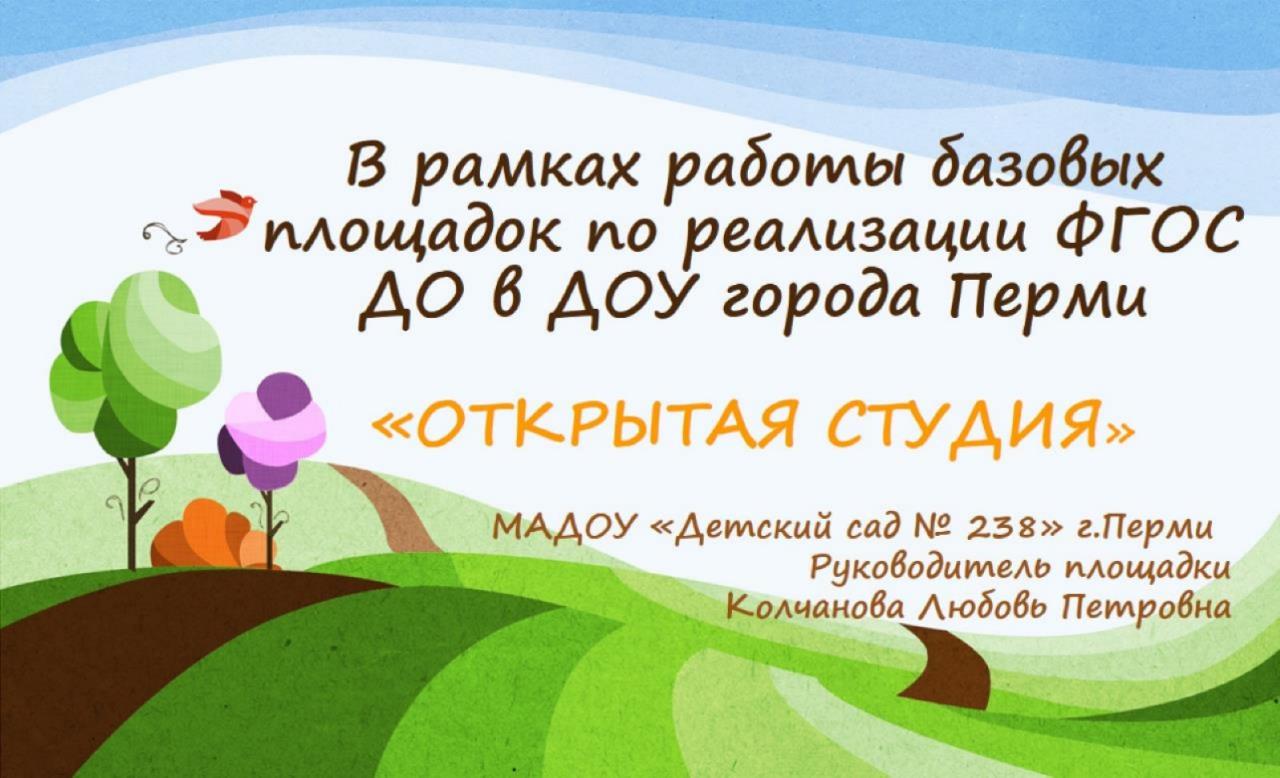 В рамках работы базовых площадок по реализации ФГОС ДО в ДОУ города Перми«ОТКРЫТАЯ СТУДИЯ»
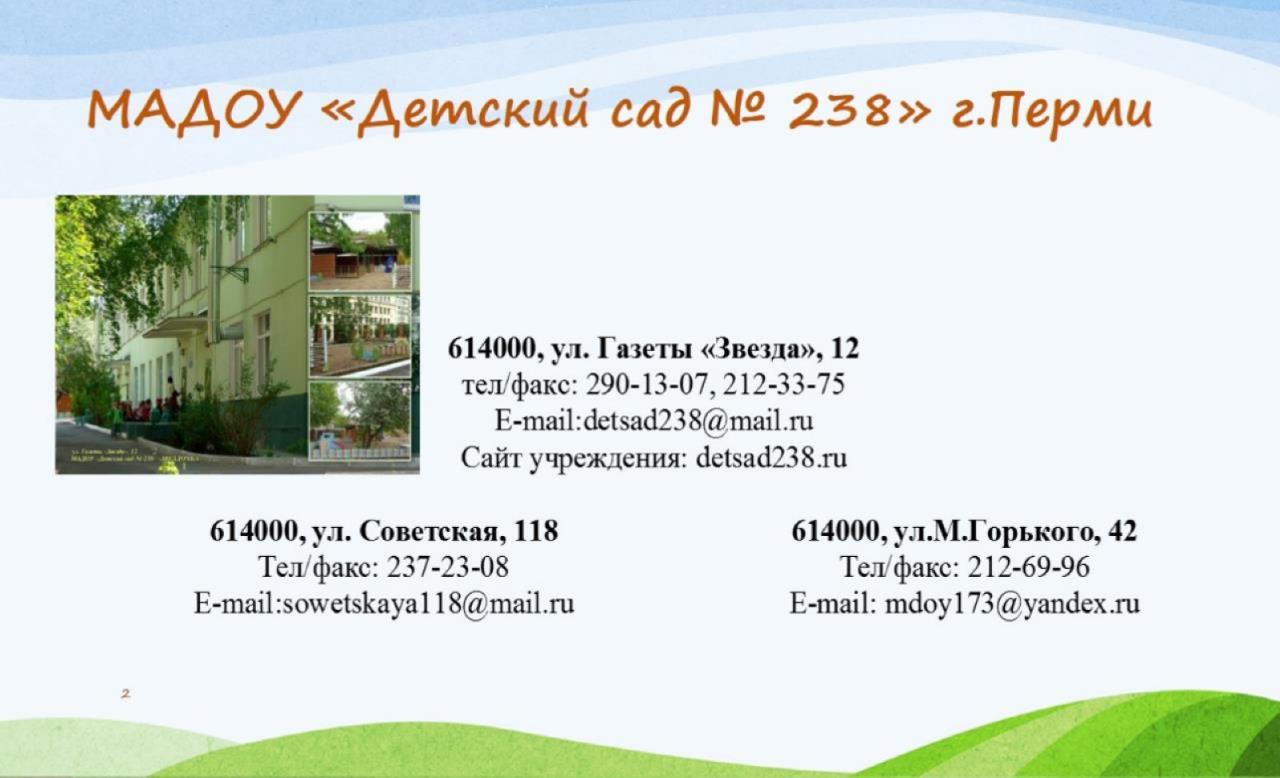 МАДОУ «Детский сад № 238» г.Перми
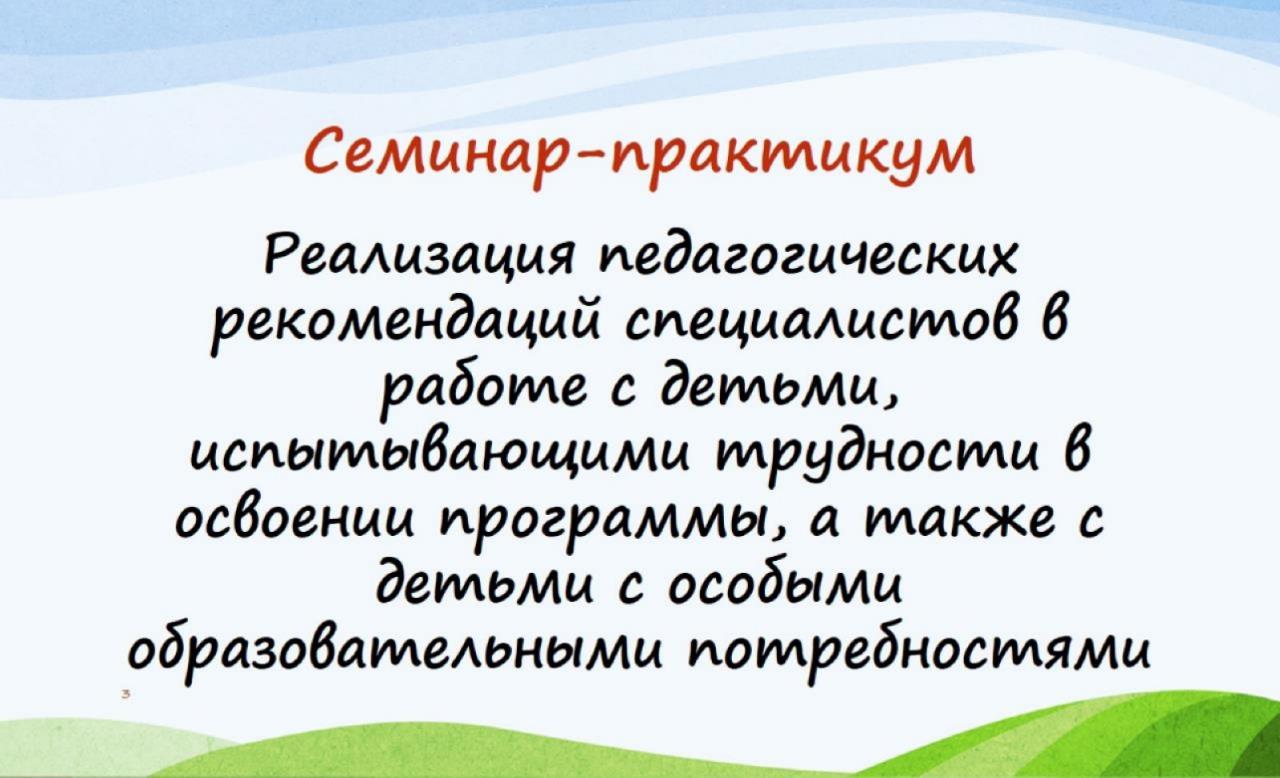 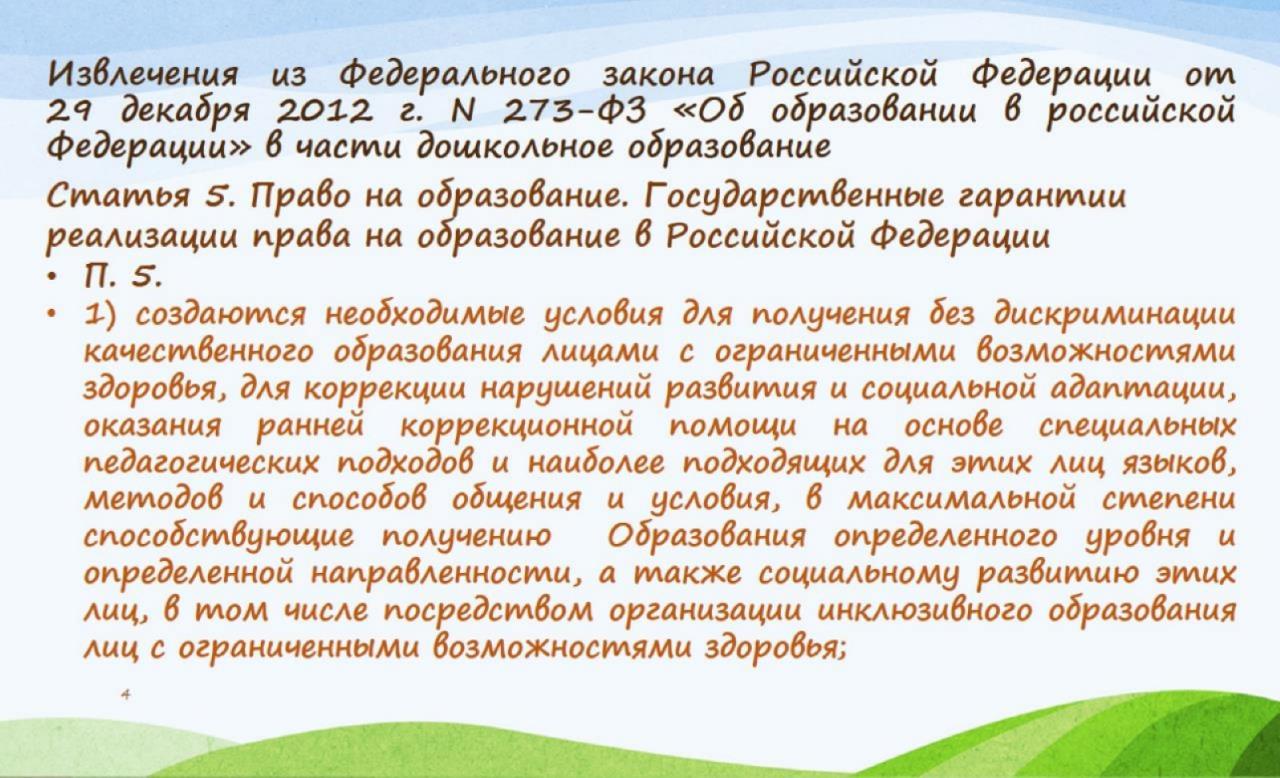 Извлечения из Федерального закона Российской Федерации от 29 декабря 2012 г. N 273-ФЗ «Об образовании в российской Федерации» в части дошкольное образование
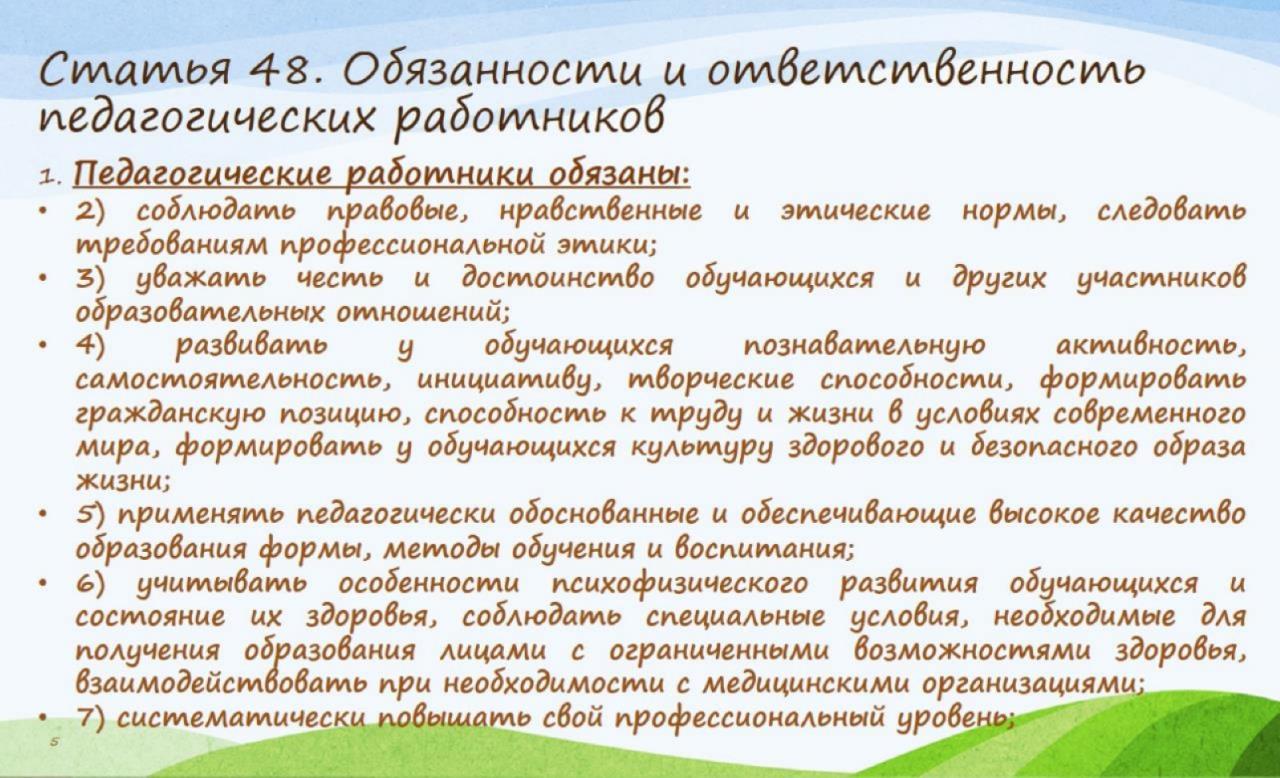 Статья 48. Обязанности и ответственность педагогических работников
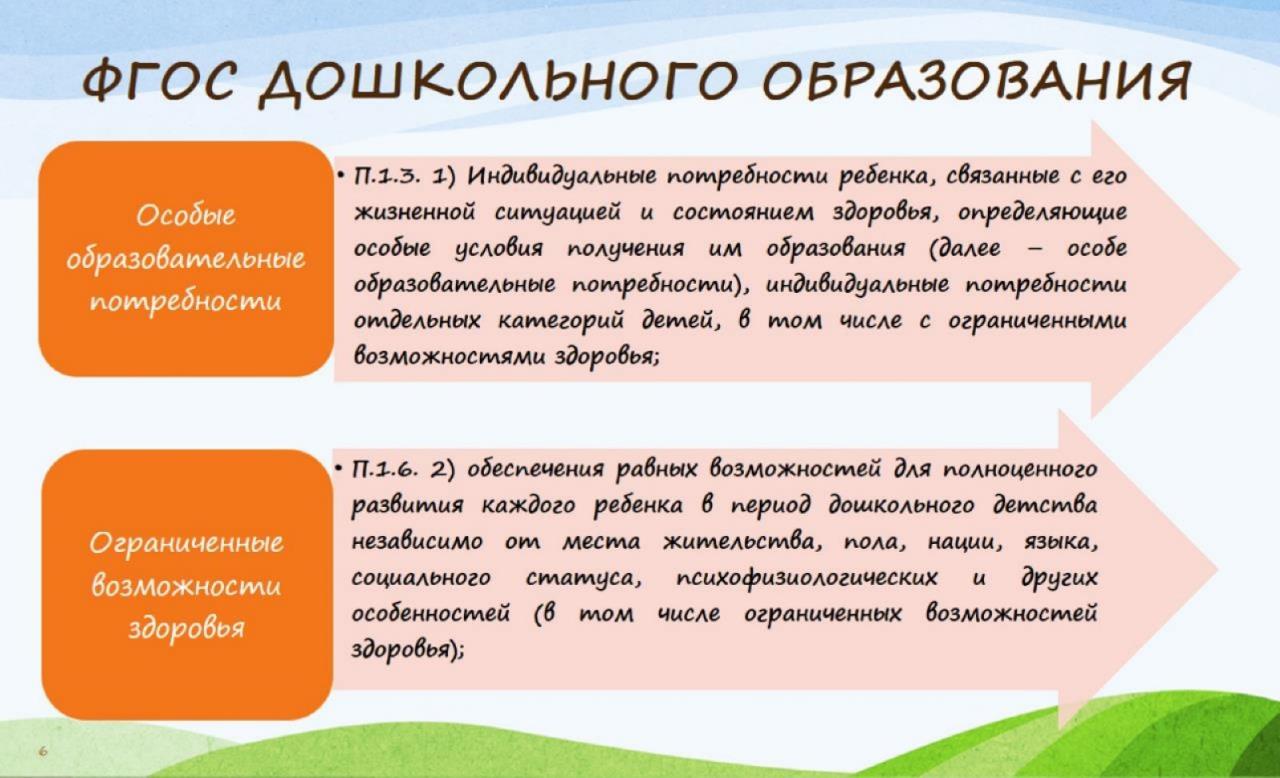 ФГОС ДОШКОЛЬНОГО ОБРАЗОВАНИЯ
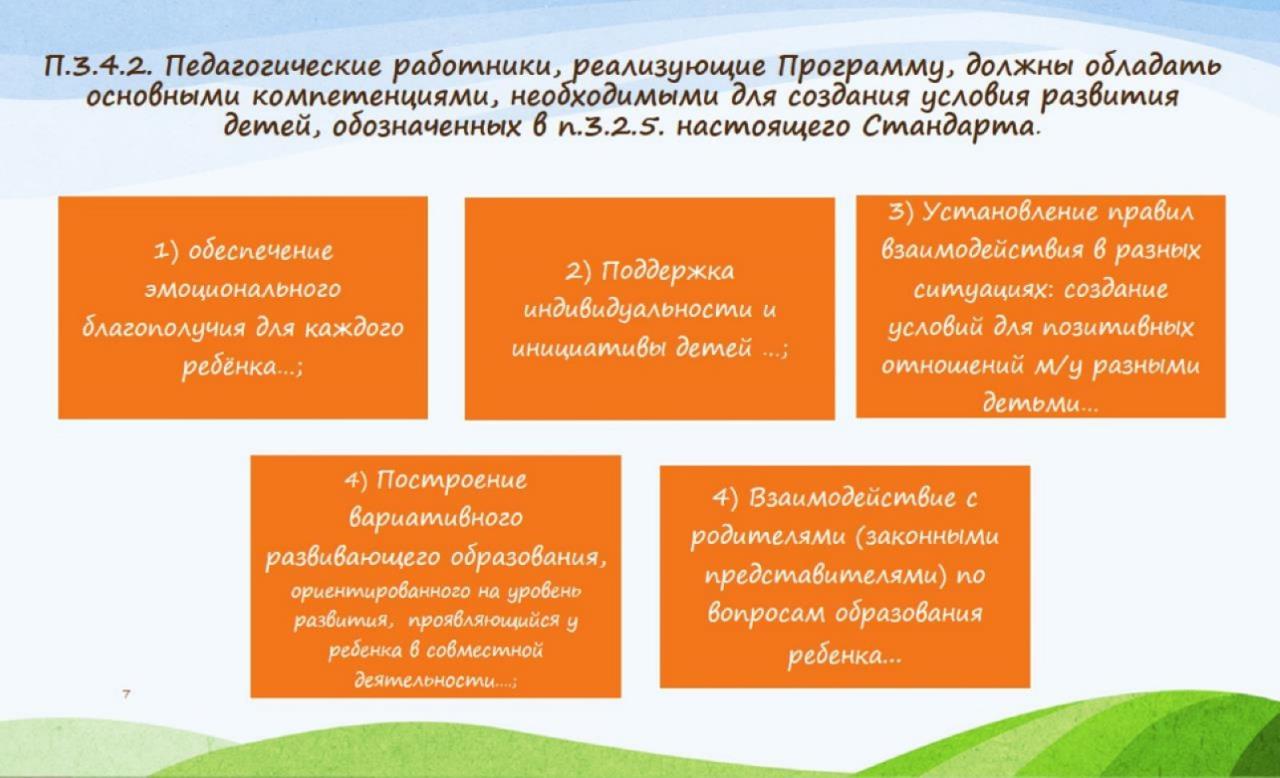 П.3.4.2. Педагогические работники, реализующие Программу, должны обладать основными компетенциями, необходимыми для создания условия развития детей, обозначенных в п.3.2.5. настоящего Стандарта.
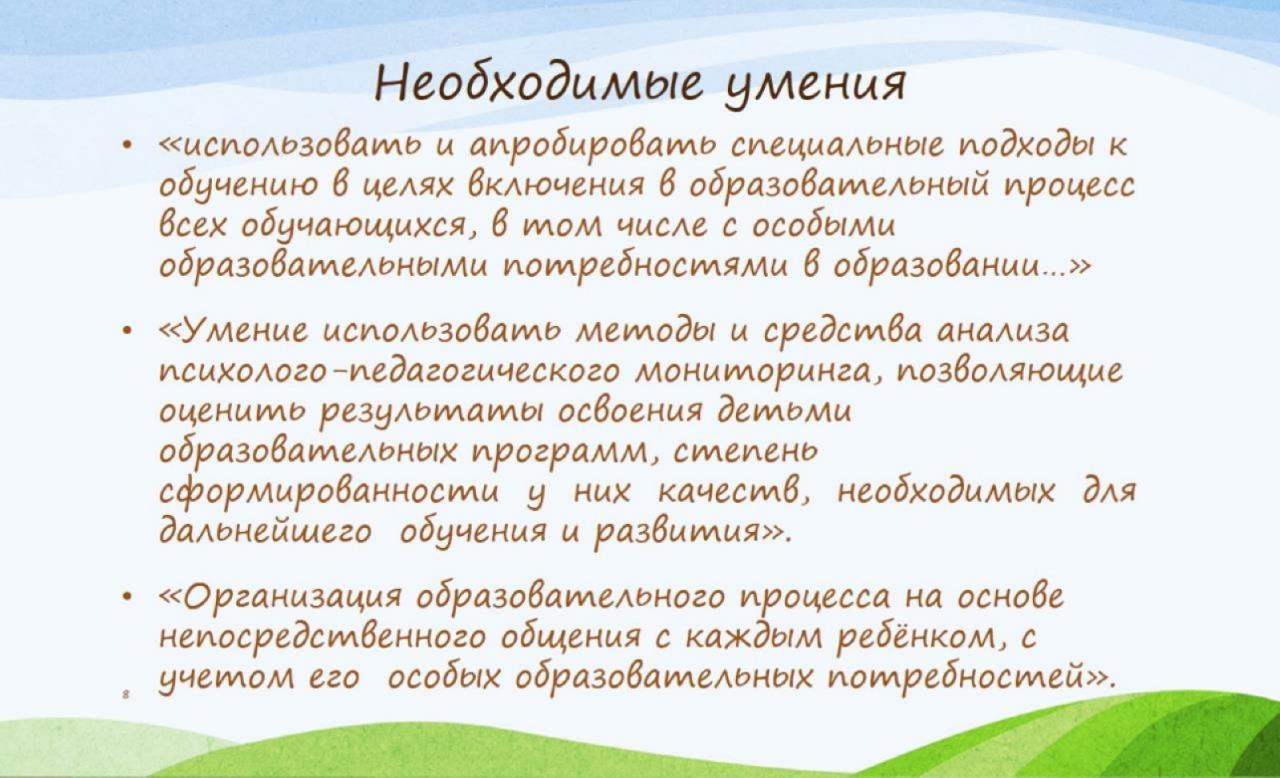 Необходимые умения
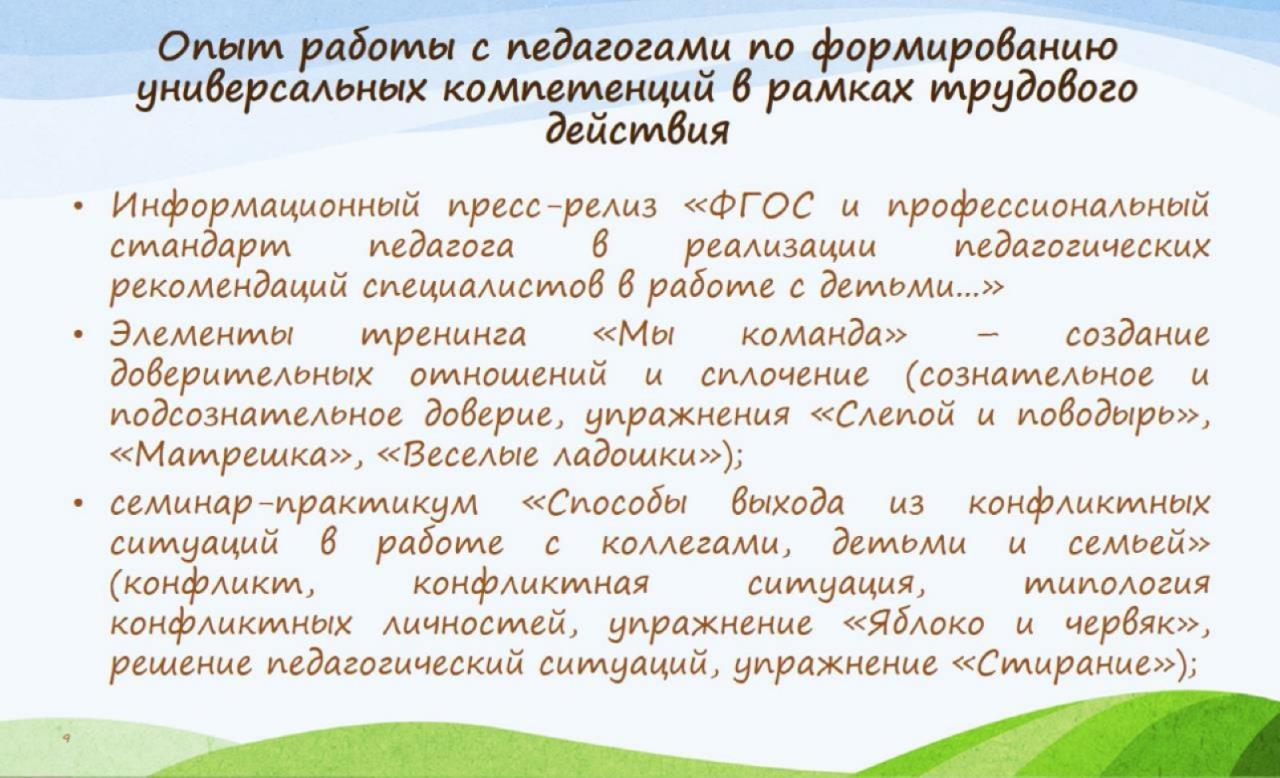 Опыт работы с педагогами по формированию универсальных компетенций в рамках трудового действия
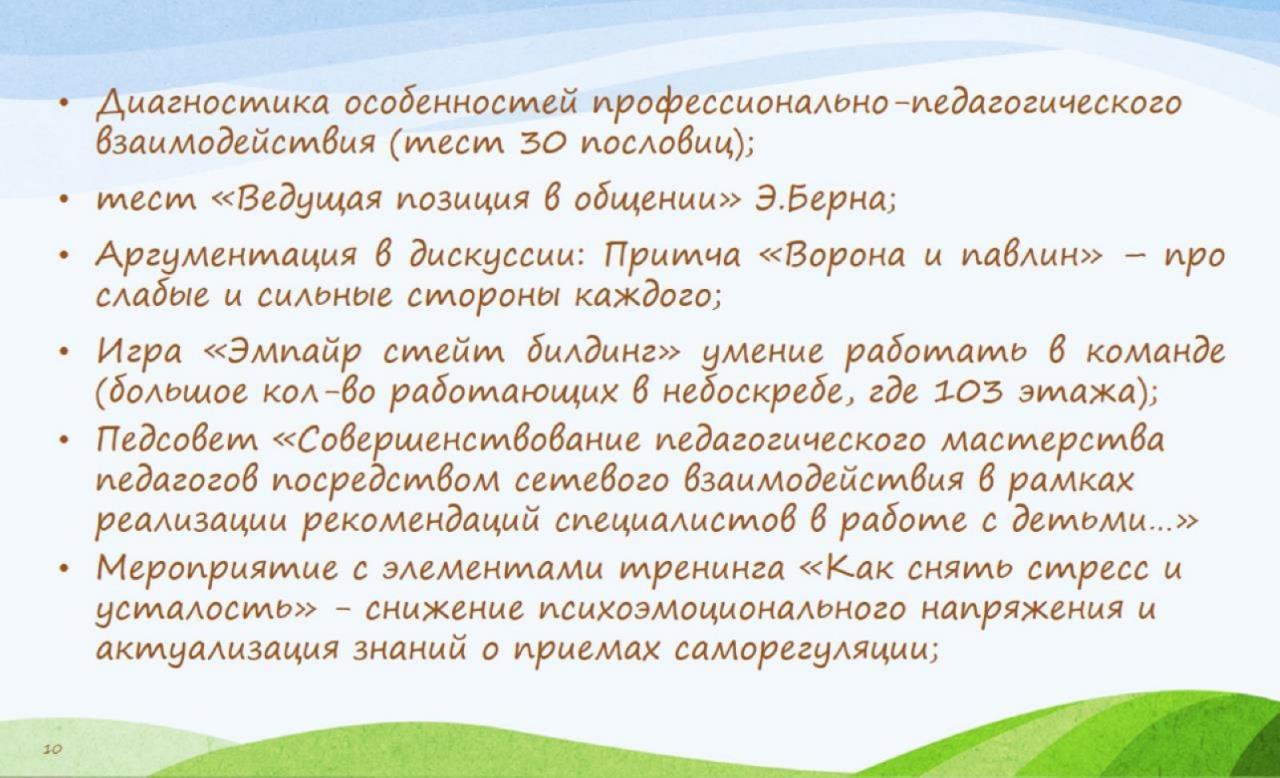 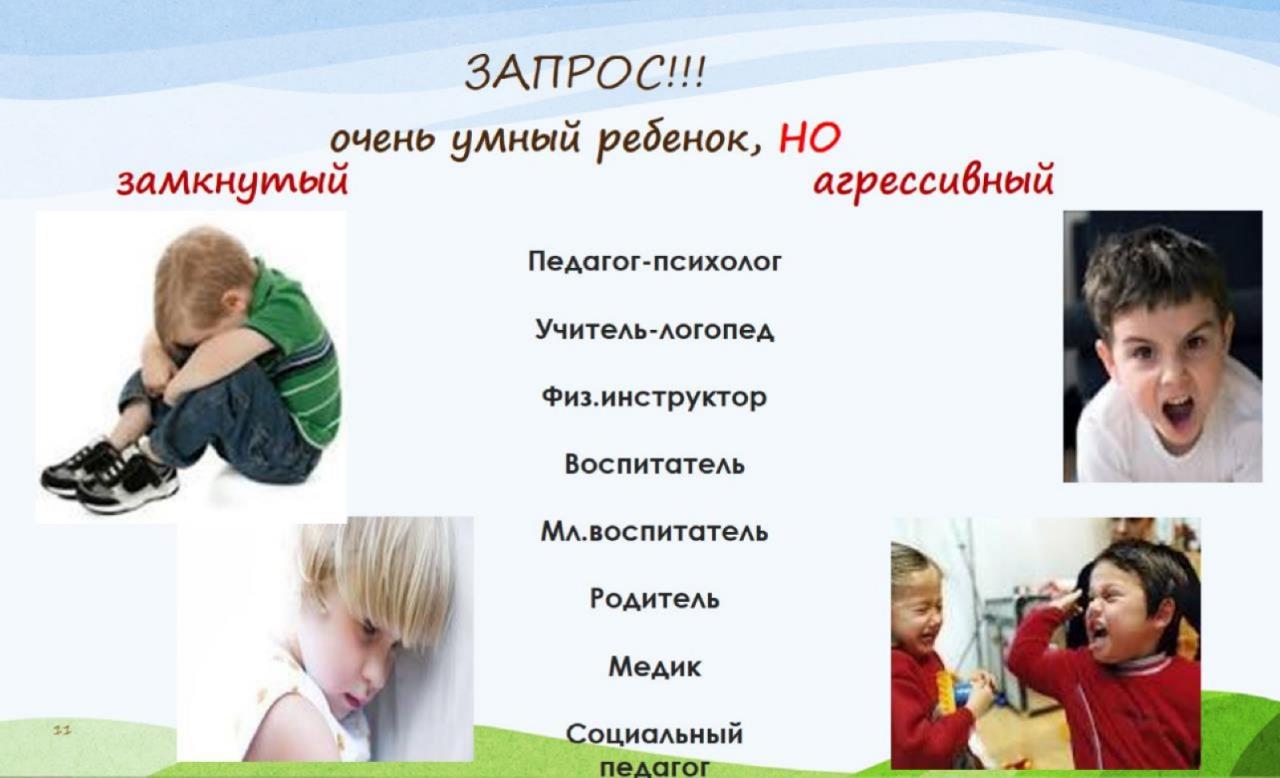 ЗАПРОС!!!очень умный ребенок, НОзамкнутый                              агрессивный
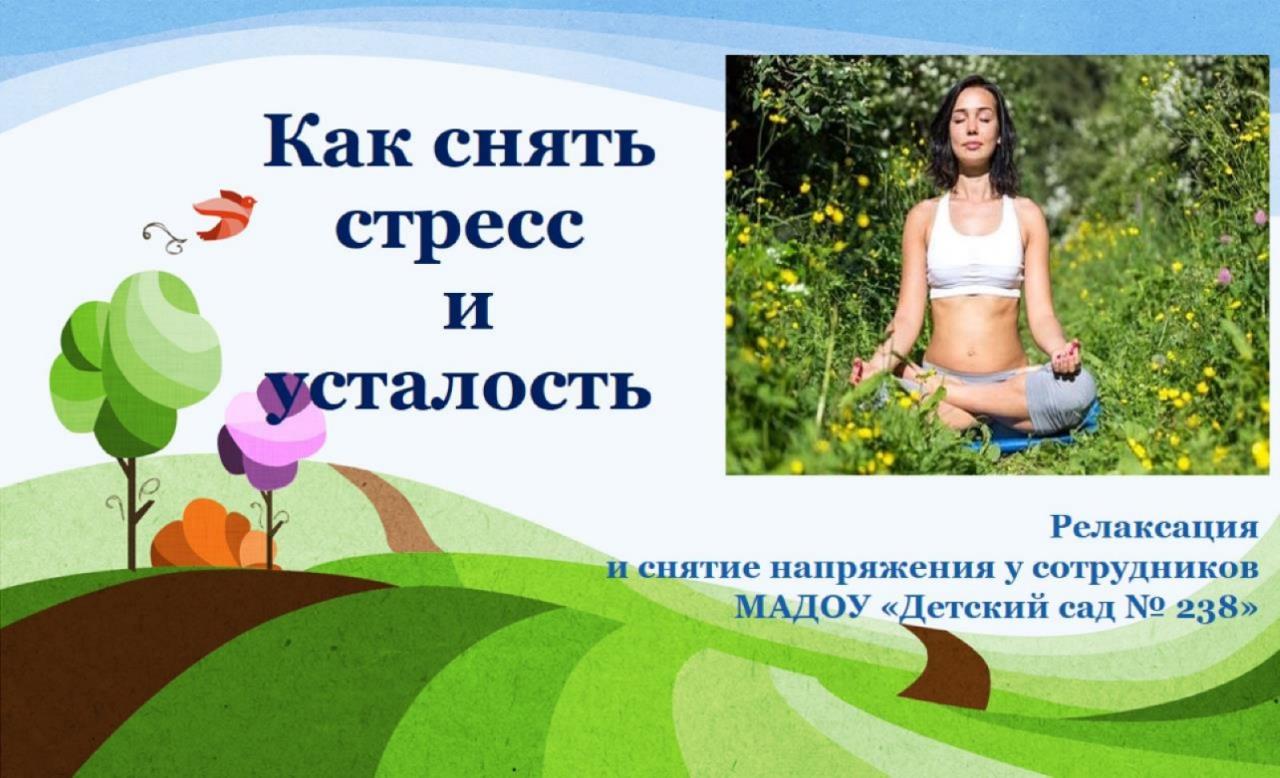 Как снять стресс и усталость
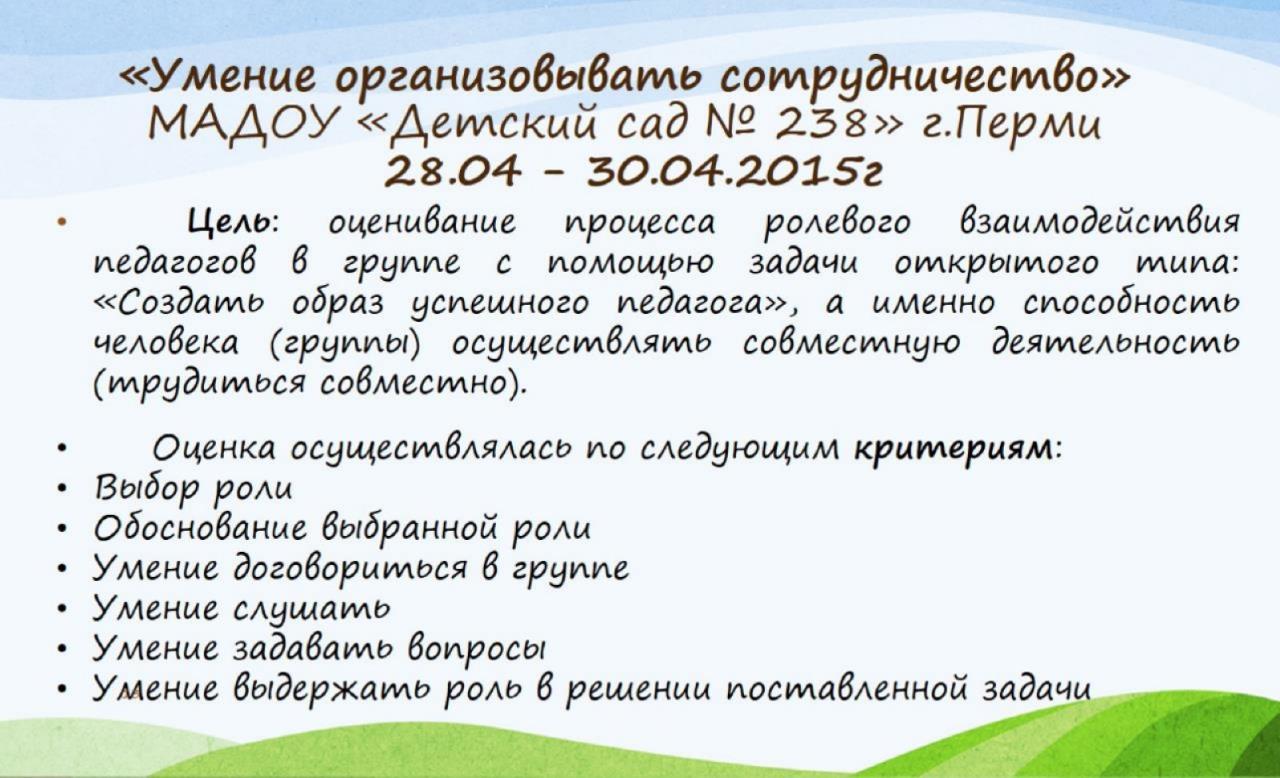 «Умение организовывать сотрудничество»МАДОУ «Детский сад № 238» г.Перми 28.04 - 30.04.2015г
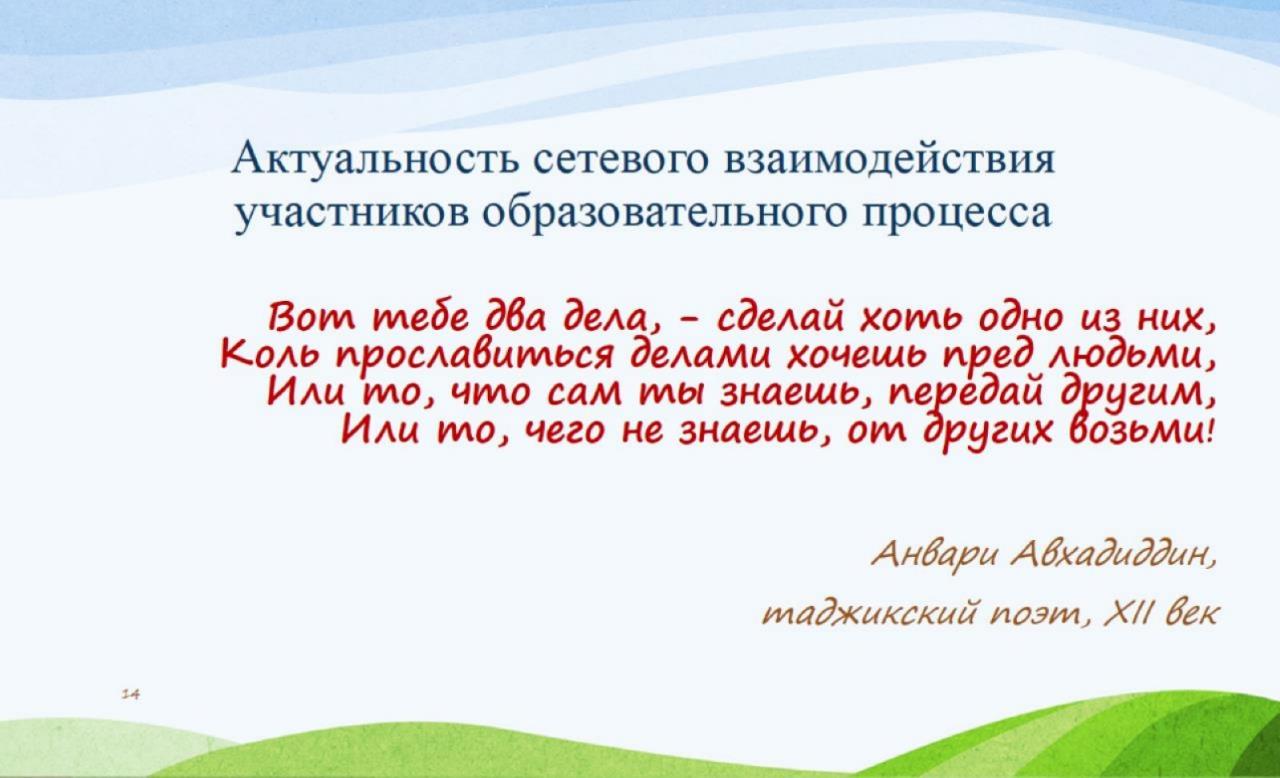 Актуальность сетевого взаимодействия участников образовательного процесса
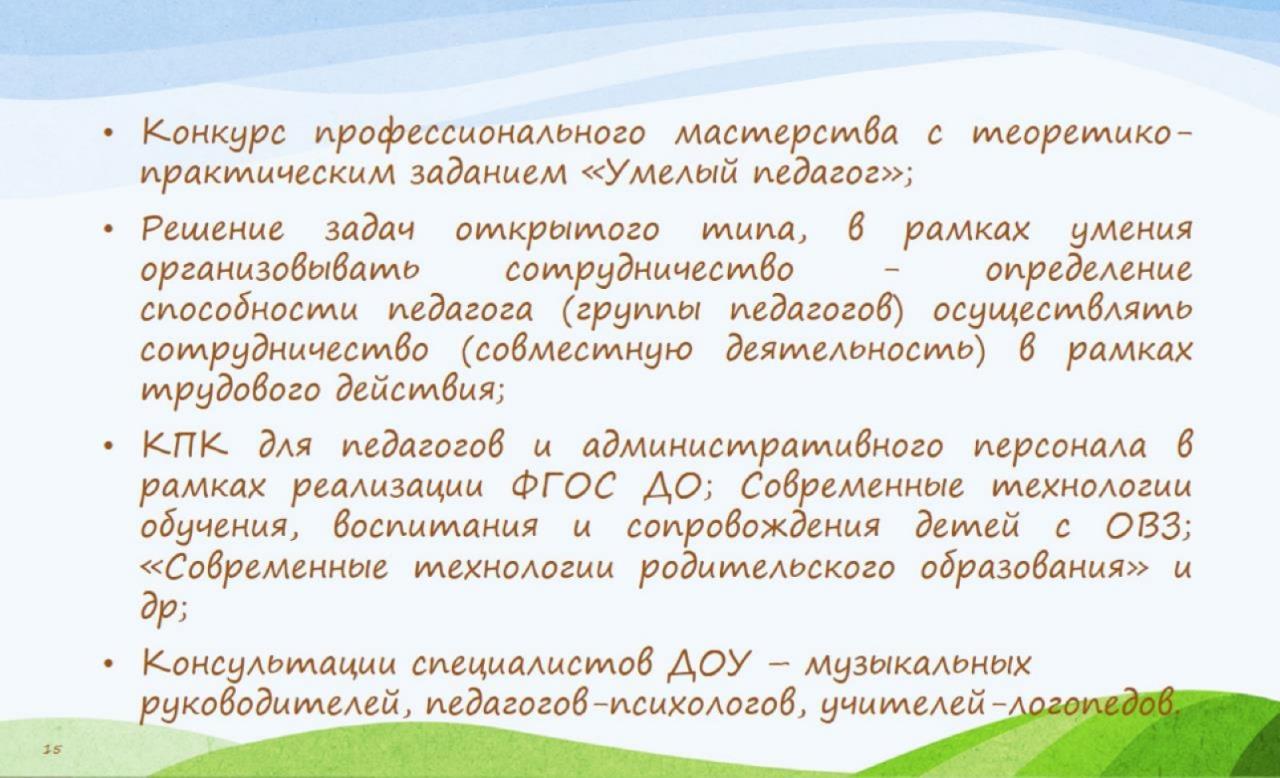 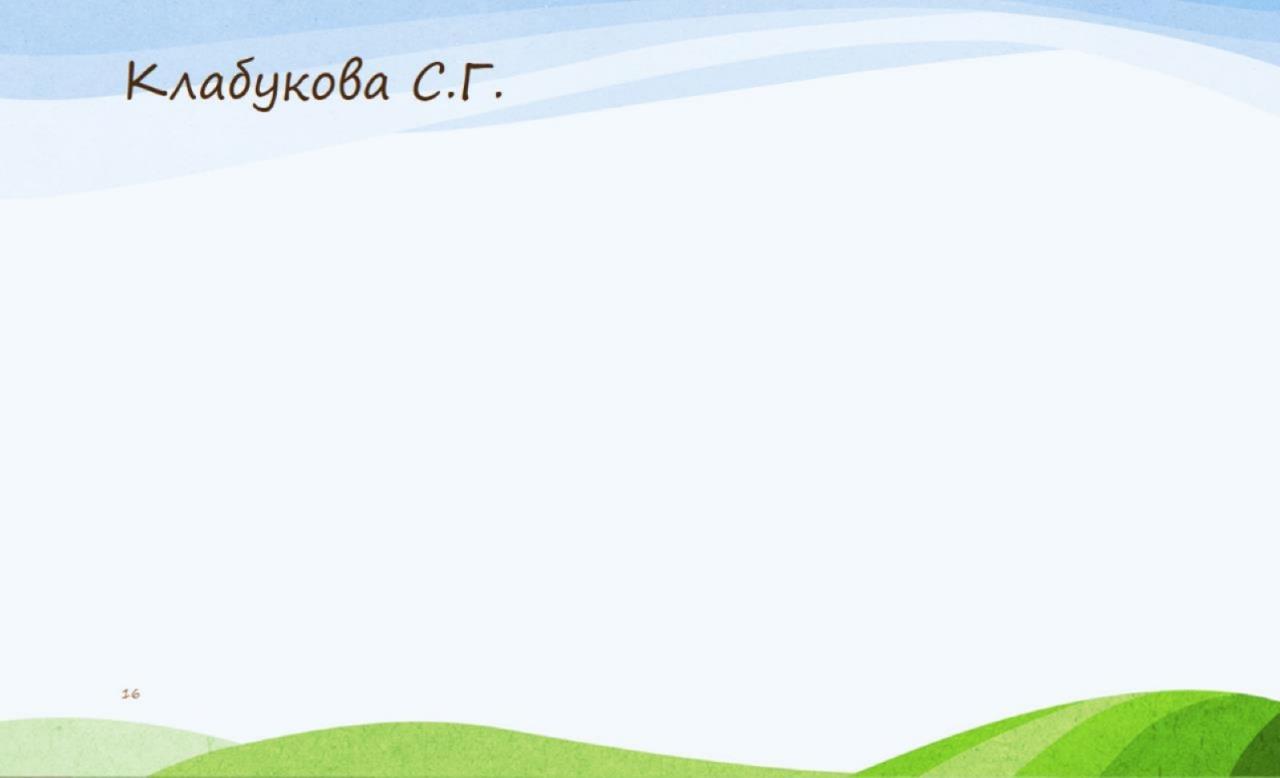 Клабукова С.Г.
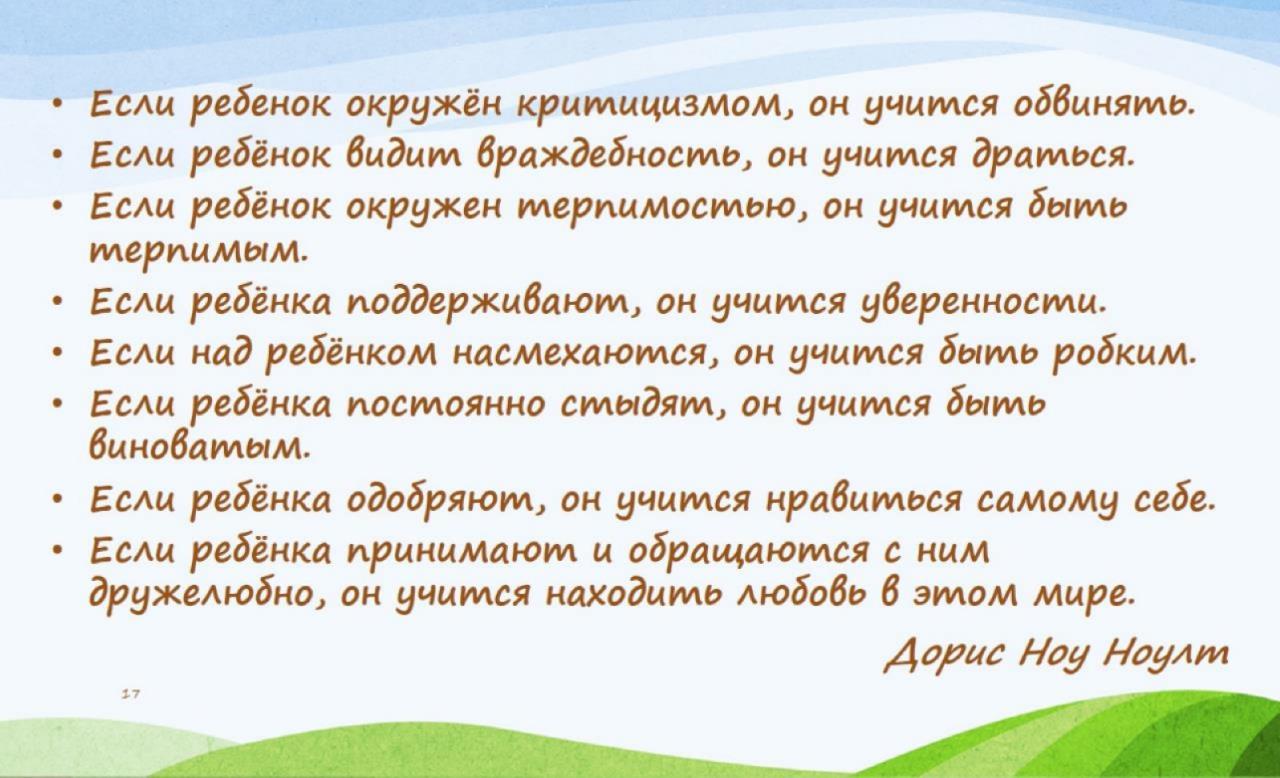 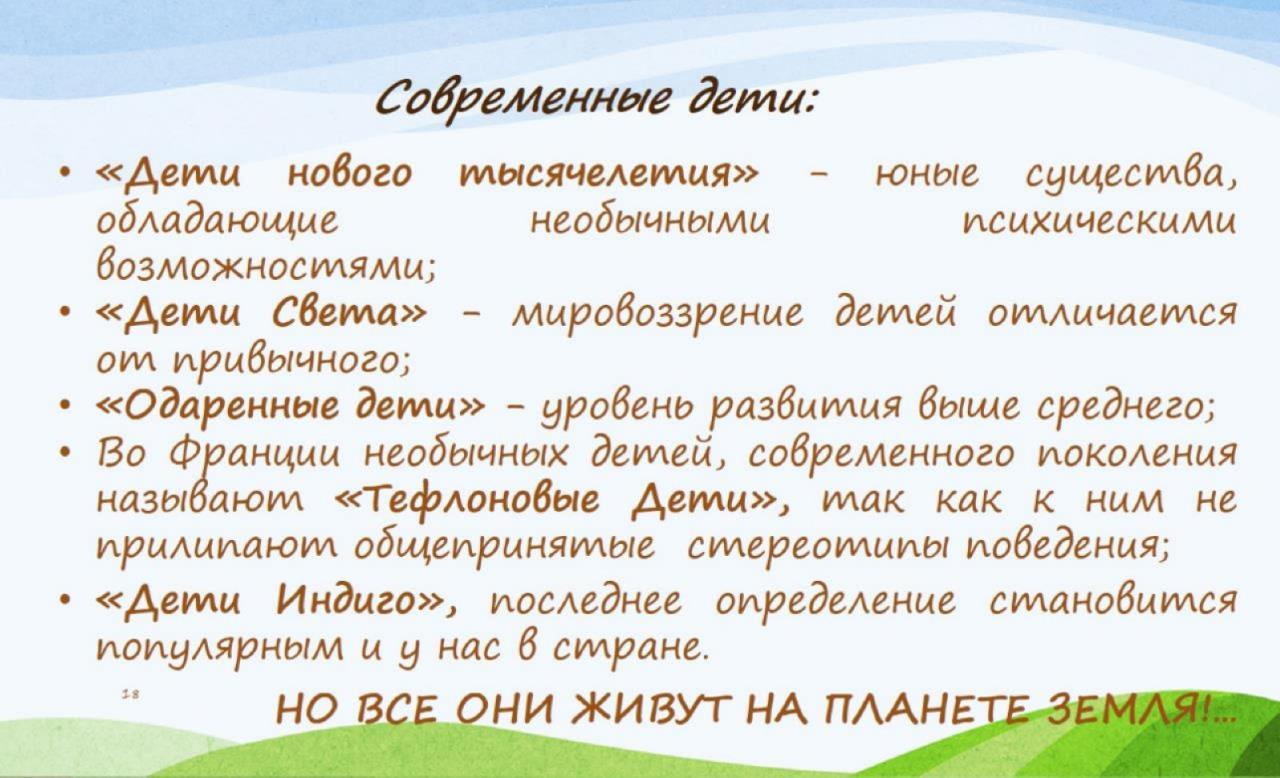 Современные дети:
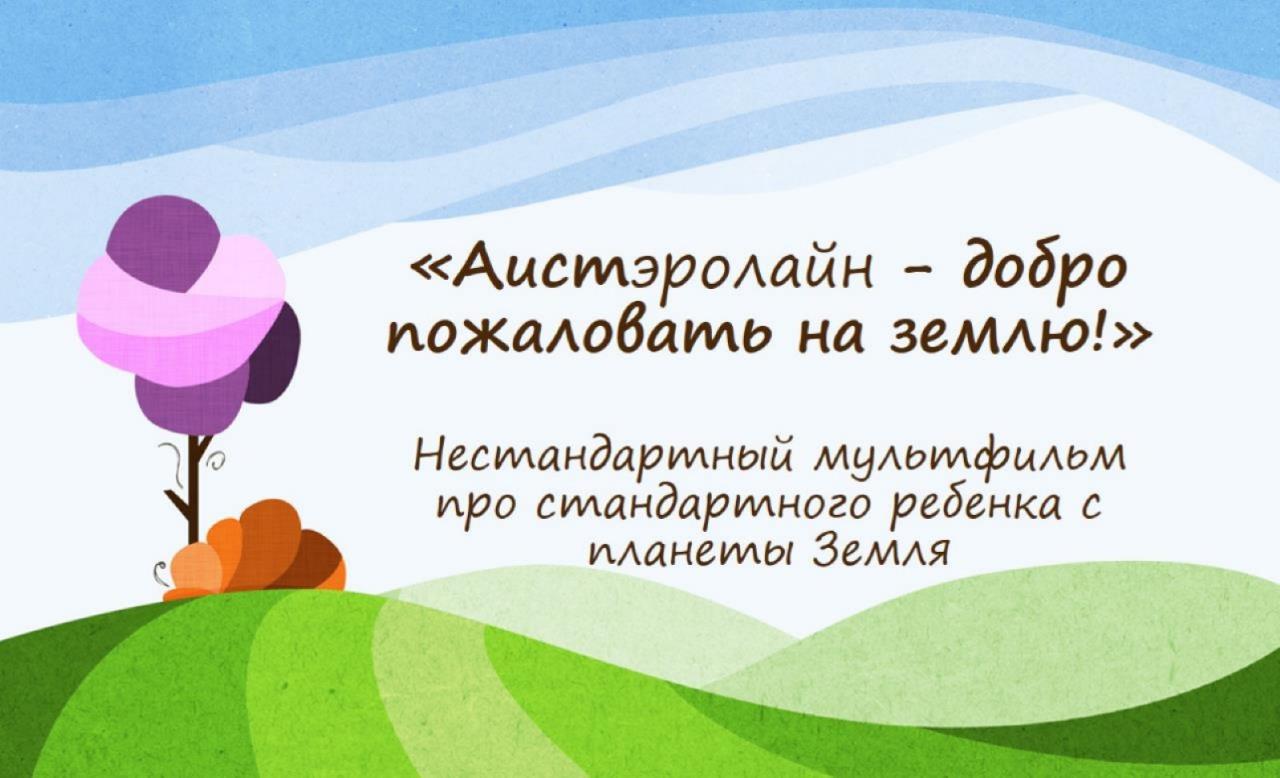 «Аистэролайн - добро пожаловать на землю!» Нестандартный мультфильм про стандартного ребенка с планеты Земля
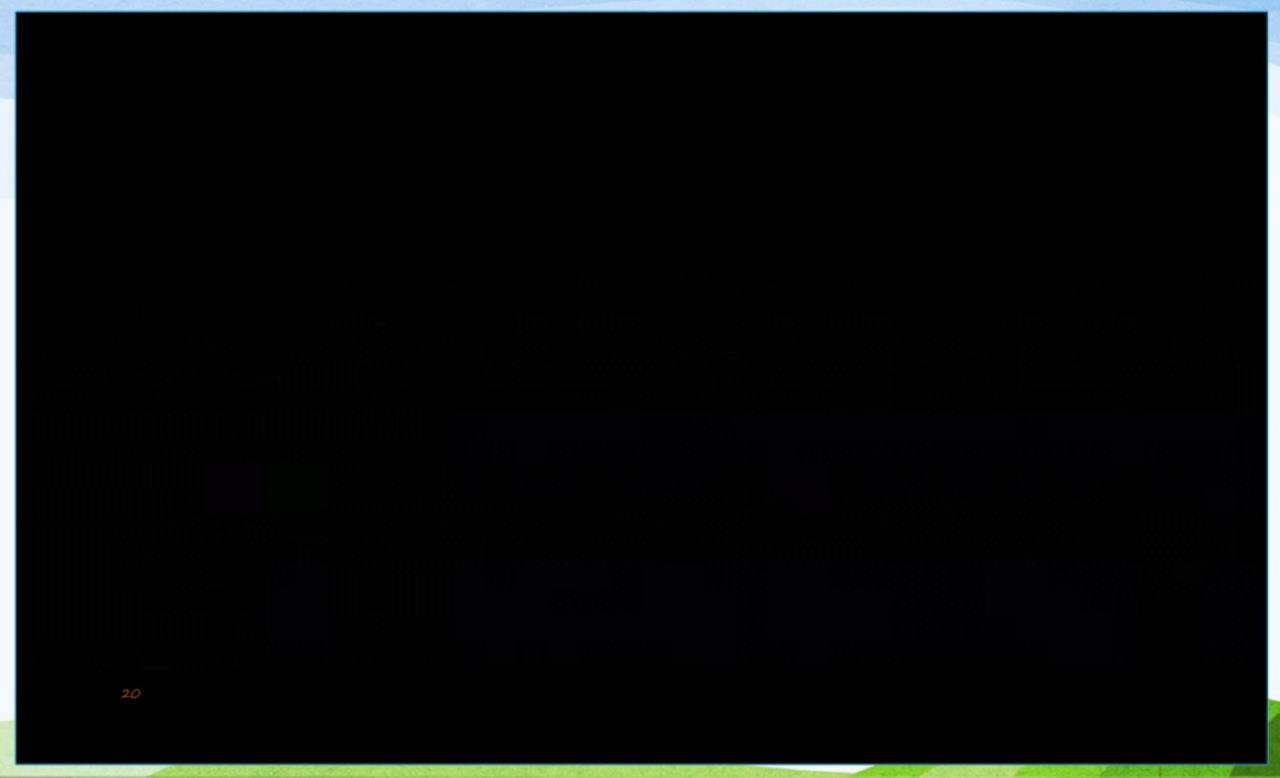 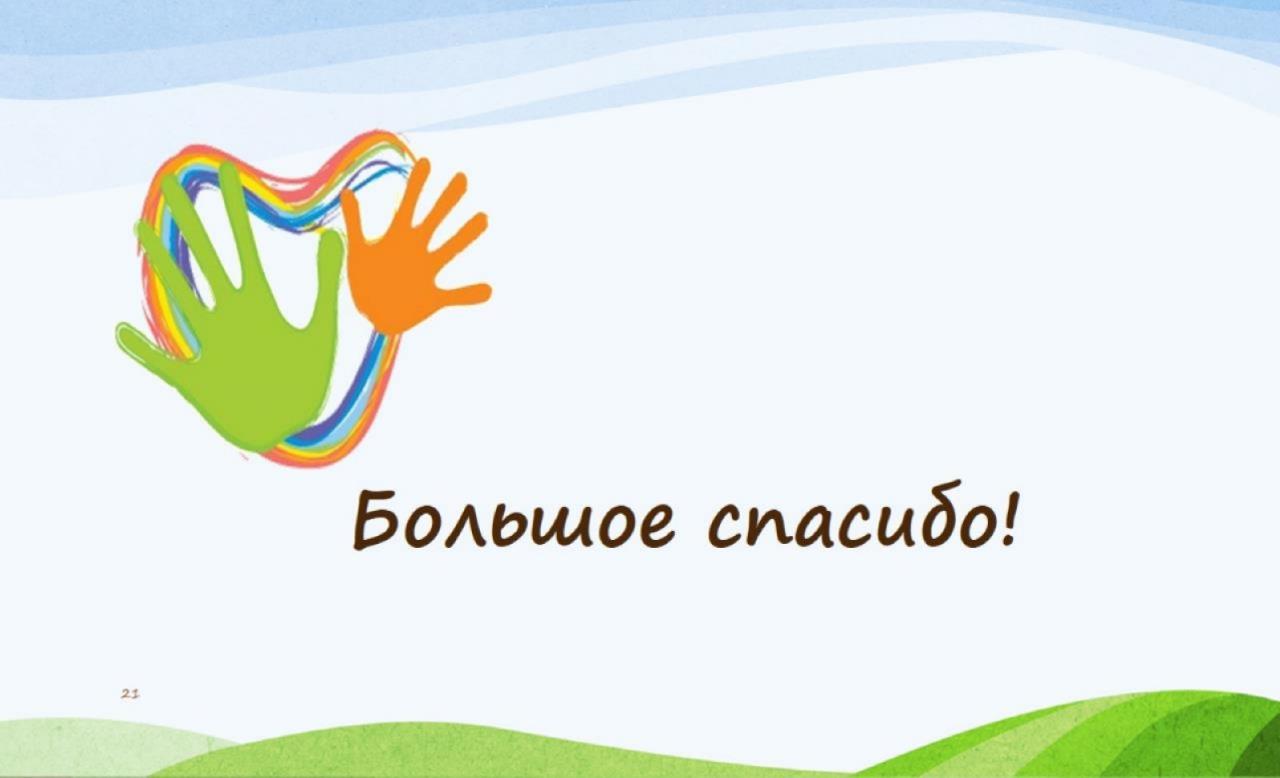 Большое спасибо!